Daten darstellen
تمثل البيانات [<tumathil albayanat>]
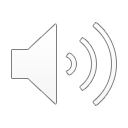 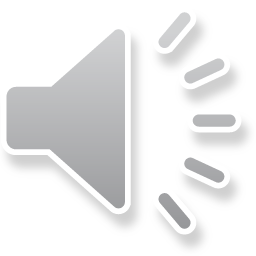 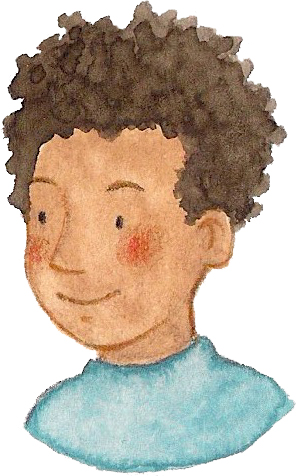 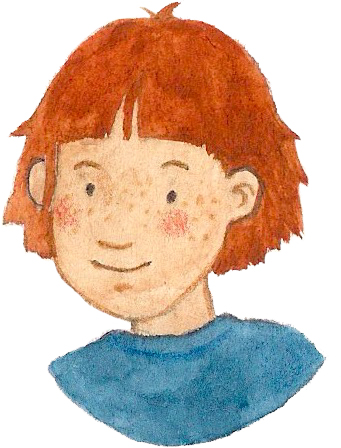 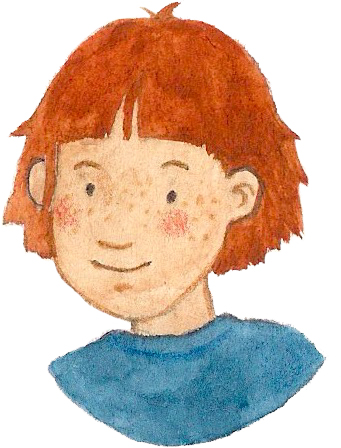 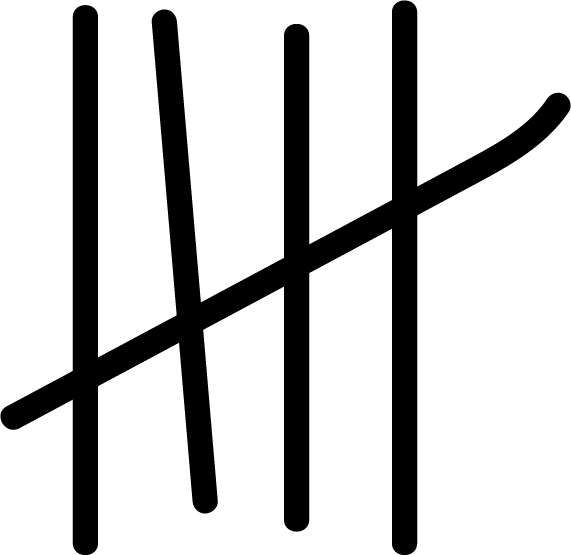 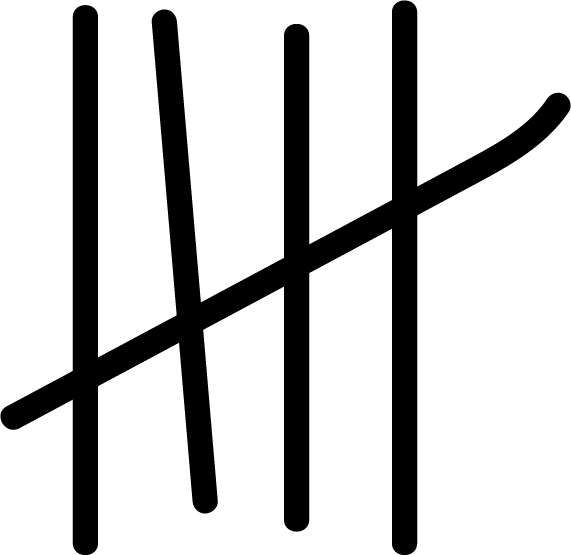 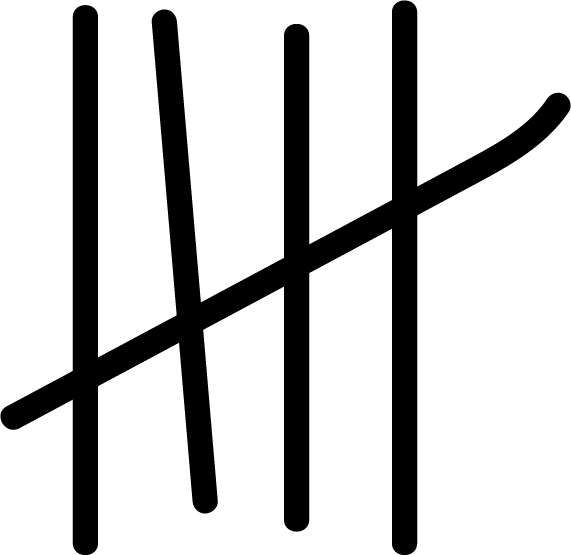 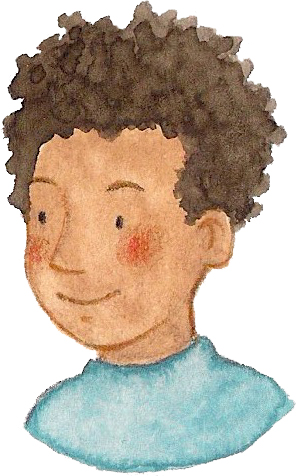 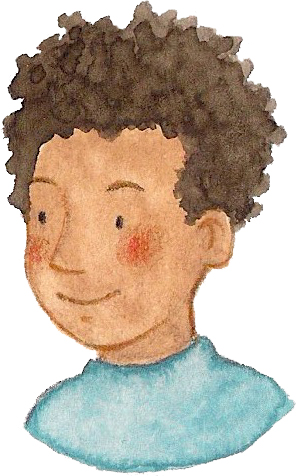 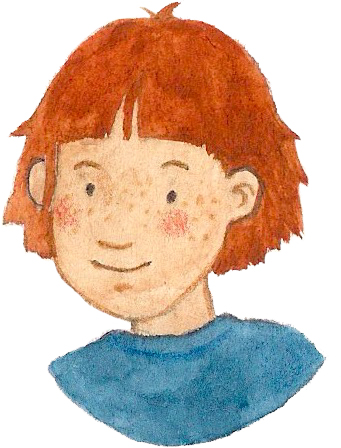 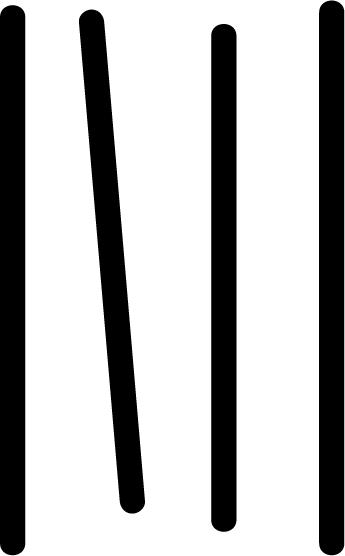 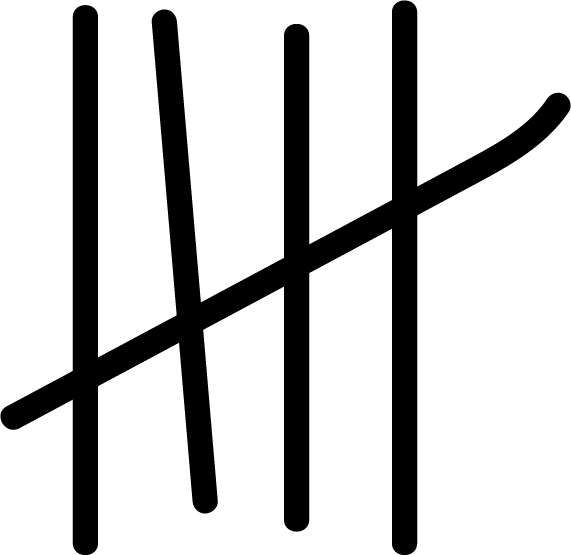 20
15
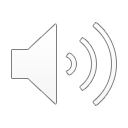 10
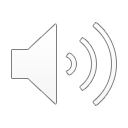 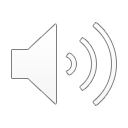 die Strichliste
das Diagramm
die Tabelle
5
رمز العصا[rams aleasa]
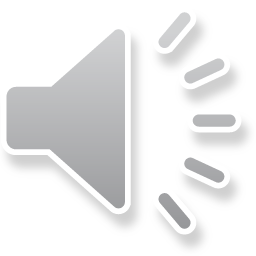 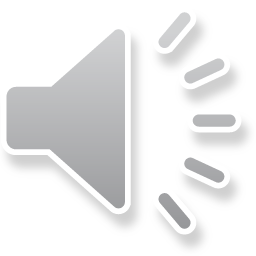 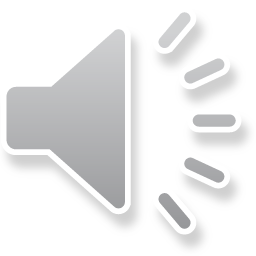 الرسم البياني[alrasm albayani]
الجدول[aljadwal]
تكرار [takrar]
Häufigkeiten
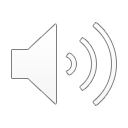 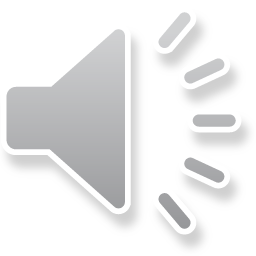 Ich komme immer mit dem Bus.
Wie kommst du zur Schule?
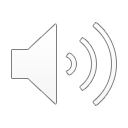 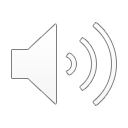 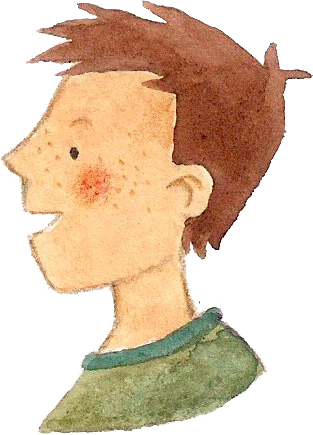 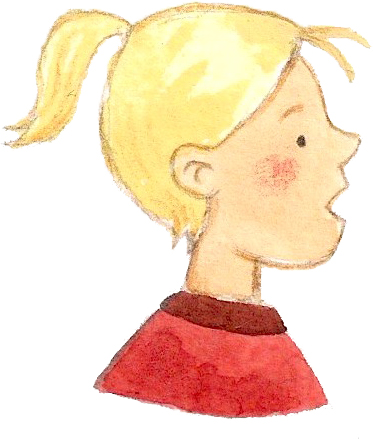 كيف تأتي إلى المدرسة؟ [kayf tati 'iilaa almadrasa?]
أنا دائما آتي بالحافلة. 
[ana dayiman ati bialhafila.]
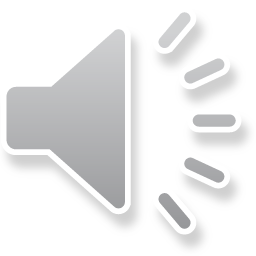 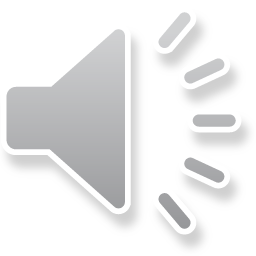 تكرار [takrar]
Häufigkeiten
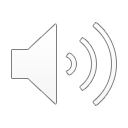 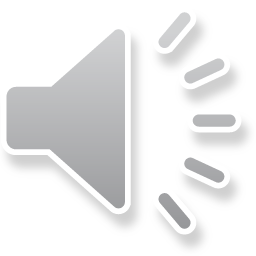 Ich komme selten mit dem Fahrrad.
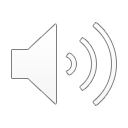 Ich komme nie mit dem Auto.
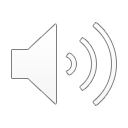 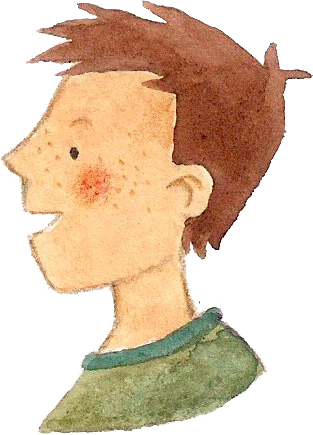 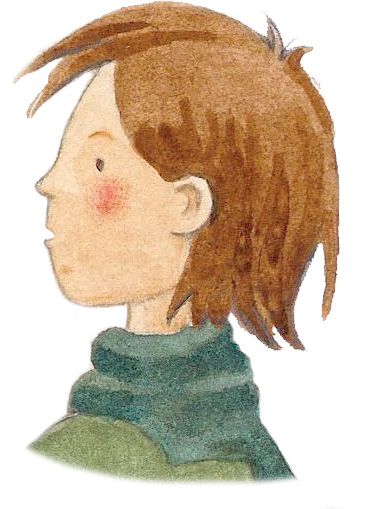 نادرا ما آتي بالدراجة.
[nadiran ma ati bialdaraaja.]
أنا لا آتي بالسيارة أبدًا. 
[ana la ati bialsayaara abdan.]
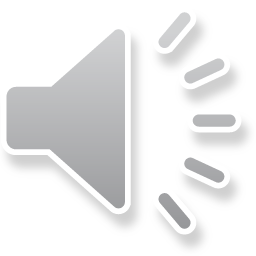 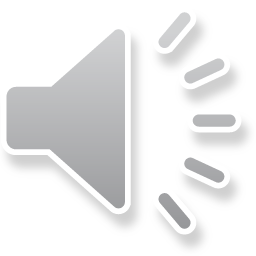 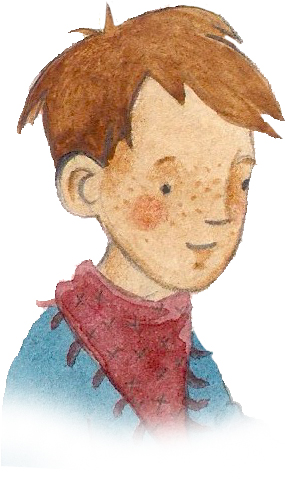 غالبًا ما آتي سيرًا على الأقدام
[ghalban ma ati syran ealaa alaqdam.]
Ich komme oft zu Fuß.
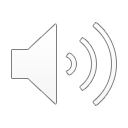 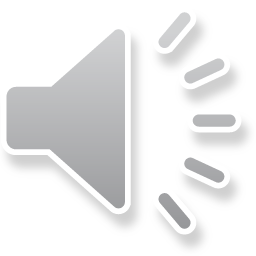 تكرار [takrar]
Häufigkeiten
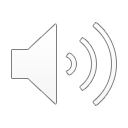 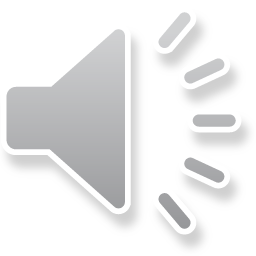 immer
oft
selten
nie
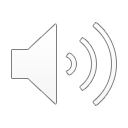 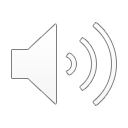 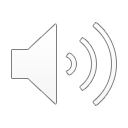 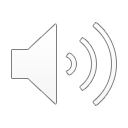 دائما
[dayiman]
غالبًا 
[ghalban]
نادرا 
[nadiran]
أبدًا 
[abdan]
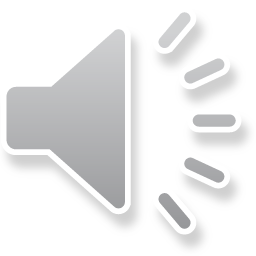 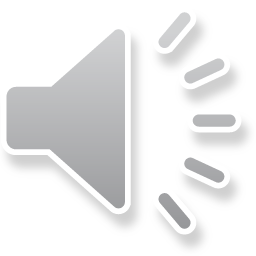 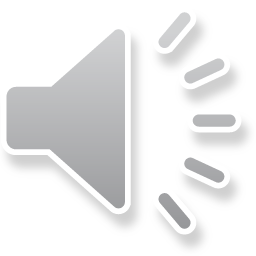 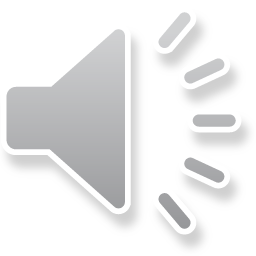 الاحتمالات  [alaihtimalat]
Wahrscheinlichkeiten
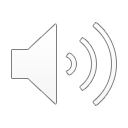 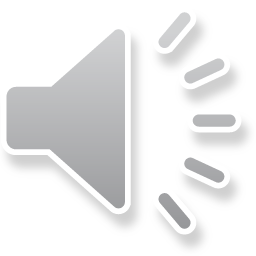 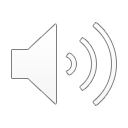 Du nimmst wahrscheinlich ein grünes Gummibärchen.
Es ist unwahrscheinlich, dass du ein  rotes Gummibärchen nimmst.
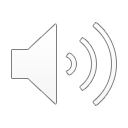 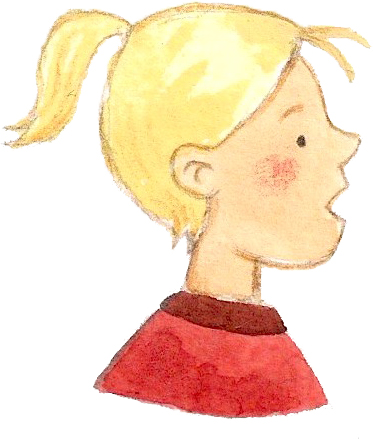 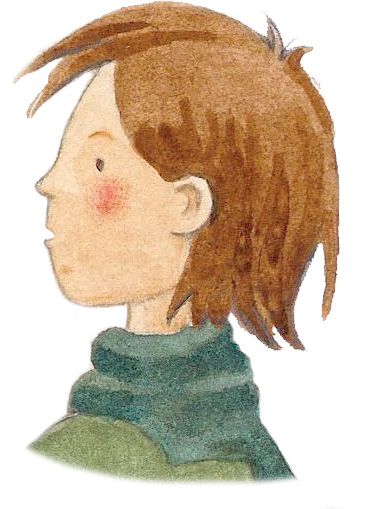 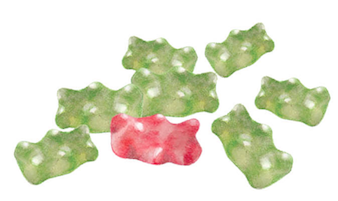 من المحتمل أن تأخذ حبة جيلي خضراء.
[min almuhtamal 'an takhudh habat jili khadra'a.]
من غير المحتمل أن تأخذ حبة جيلي حمراء.
[min ghayr almuhtamal 'an takhudh habat jili hamra'a.]
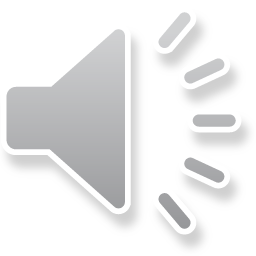 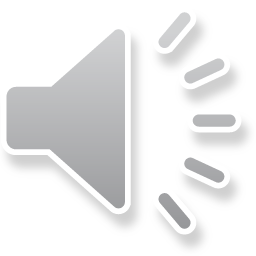 الاحتمالات  [alaihtimalat]
Wahrscheinlichkeiten
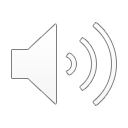 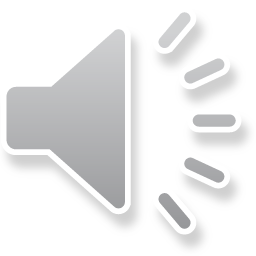 Es ist möglich, dass du ein  rotes Gummibärchen nimmst.
Es ist möglich, dass du ein grünes Gummibärchen nimmst.
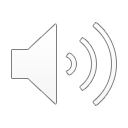 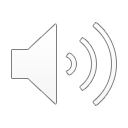 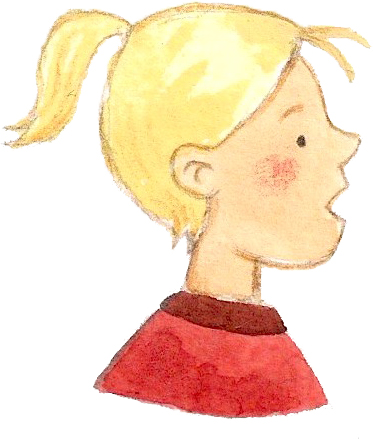 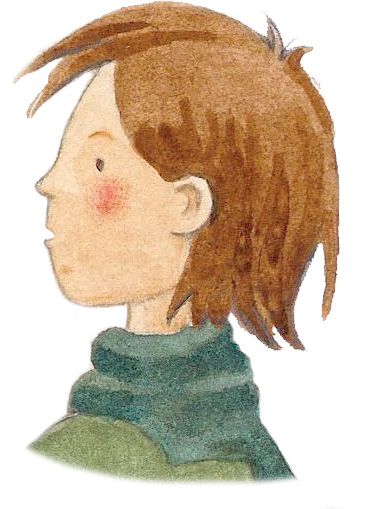 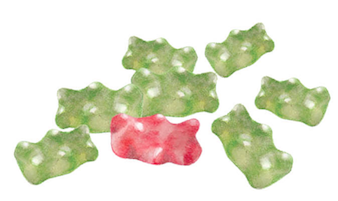 من الممكن أن تأخذ حبة جيلي حمراء. 
[min almumkin 'an takhudh habat jili hamra'a.]
من الممكن أن تأخذ حبة جيلي خضراء.
[min almumkin 'an takhudh habat jili khadra'a.]
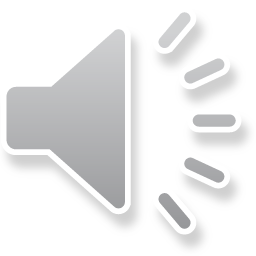 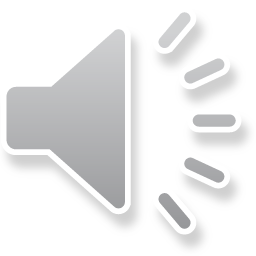 الاحتمالات  [alaihtimalat]
Wahrscheinlichkeiten
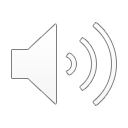 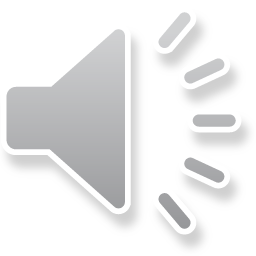 Es ist unmöglich, dass du ein  grünes Gummibärchen nimmst.
Du nimmst sicher ein rotes Gummibärchen.
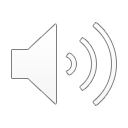 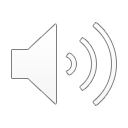 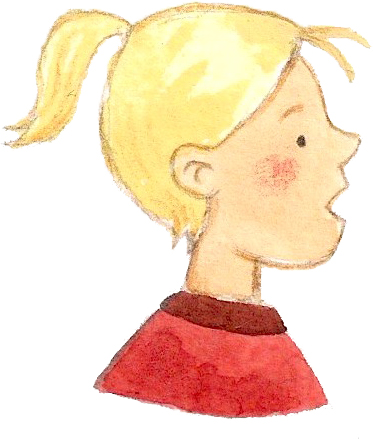 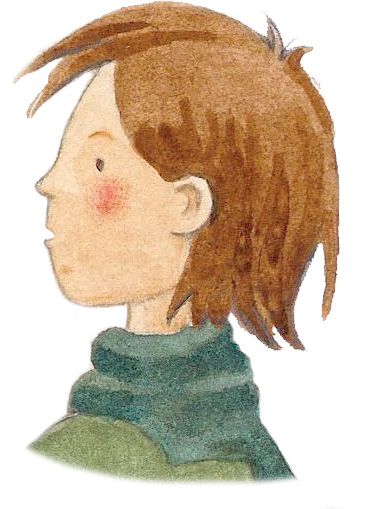 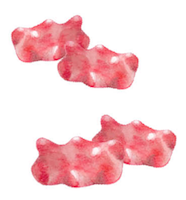 من المستحيل أن تأخذ حبة جيلي خضراء.
[min almustahil 'an takhudh habat jili khadra'a.]
من المؤكد أنك تأخذ حبة جيلي حمراء.
[min almuakad 'anak takhudh habat jili hamra'a.]
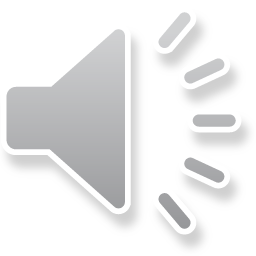 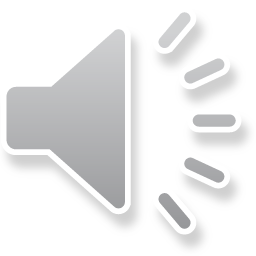 الاحتمالات  [alaihtimalat]
Wahrscheinlichkeiten
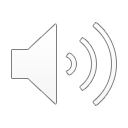 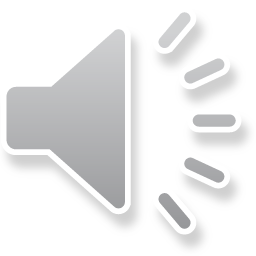 unmöglich
sicher
möglich
unwahrscheinlich
wahrscheinlich
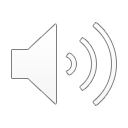 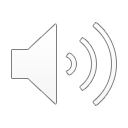 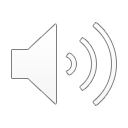 من المستحيل
[min almustahil]
من المؤكد
[min almuakad]
من الممكن
[min almuakad]
من غير المحتمل
[min ghayr almuhtamal ]
من المحتمل
[min almuhtamal]
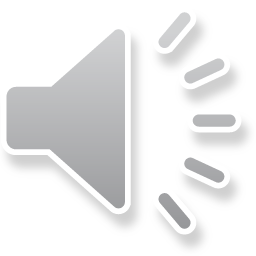 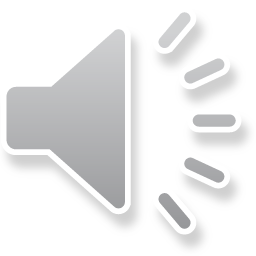 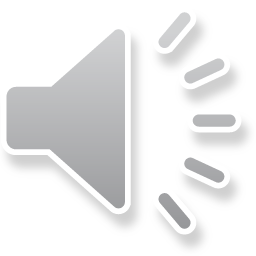 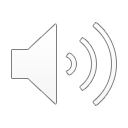 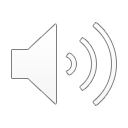 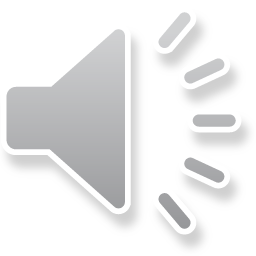 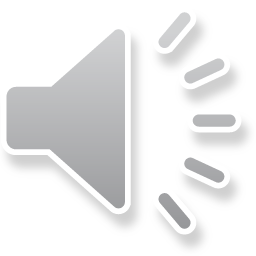